Projet: J Diophante
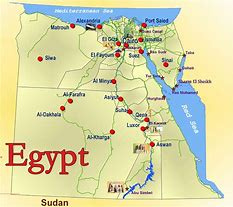 Mavrik
-Alexendrie
-égypte

Née entre 200 et 500 av jc
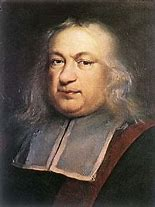 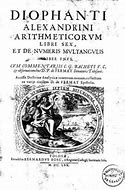 X+y+z=20  alors w=11
W+x+y+22       alors z=9
W+x    +z=24   alors y=7
W    +y+z=27   alors x=4

Inconnues (variable)4
Équations (différentes)4

W3+y3+3z=93
Son épilate
Enfance 1/6

Adolescense 1/12

Mariage1/7

Sans fils1/2

Il ne vécu 4 ans(dècès)
ppcm
Il a vécu 84